Secondary Options
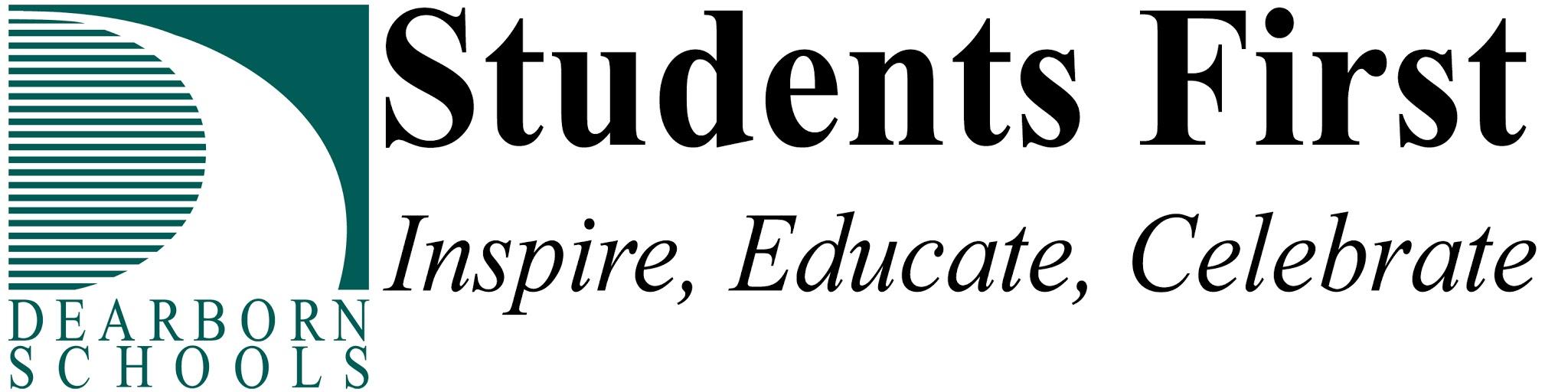 [Speaker Notes: Fatme- introduce speakers]
Secondary Options
Available to All High School Students:
Advanced Placement Courses
Dual Enrollment
Honors Courses
Center-Based Programs:
DCMST
Michael Berry Career Center / CTE Programs
Henry Ford Collegiate Academy
Henry Ford Early College
[Speaker Notes: Fatme]
ADVANCED PLACEMENT
Options vary by high school
Speak with your counselor
Can receive college credit if you take the AP exam.  Scores of a 3, 4 or 5 may be awarded college credit depending on the college.
The class is a year long commitment with summer work involved
The class is college level work.
[Speaker Notes: Fatme]
Dual Enrollment
College classes taken during high school
District pays a portion - if at HFC, pays the entire tuition
Up to 10 classes
Must meet qualifications/criteria
District may require courses in the content area be taken at the high school first.
[Speaker Notes: Fatme]
Honors Courses
Honors courses are offered in language arts, math and science.
Edsel Ford and Fordson High Schools have honors courses.
Dearborn High School has a path to earn honors credit.
[Speaker Notes: Fatme]
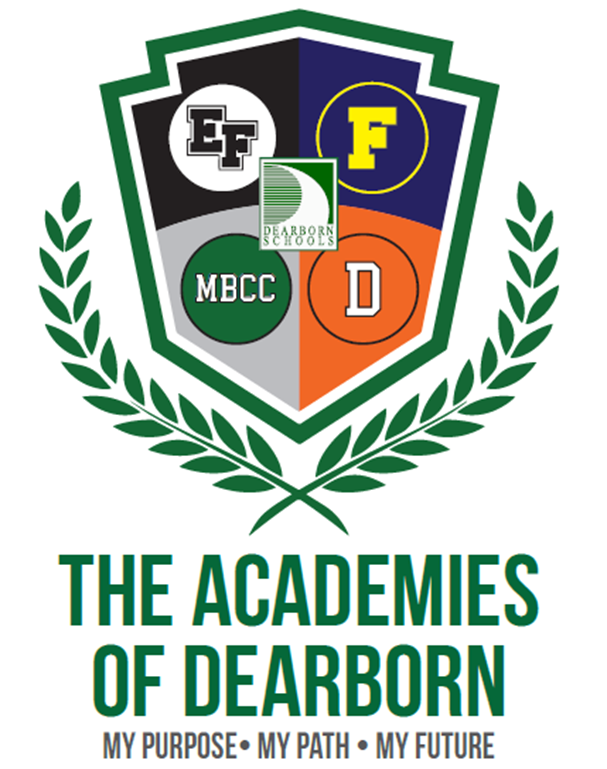 The Academies of Dearborn
Education with a purpose.
Every student will have a plan for their future.
Every student will engage in a program of study aligned to their career interests and abilities.
[Speaker Notes: John B]
DCMST is…
Four-year ½ day honors program 
STEM-based curriculum
Unique course offerings, including AP classes in grades 9-12 and dual enrollment
Designed for students who intend to pursue a 4-year university degree or higher upon graduation with a STEM-based focus
Dearborn Center for Math, Science & Technology (DCMST)
[Speaker Notes: John B]
Dearborn Center for Math, Science & Technology (DCMST)
Student selection...
8th graders enrolled in algebra are invited based on GPA, standardized test scores, etc. in the Spring for the following Fall
[Speaker Notes: John B]
Career and Technical Education (CTE)
Multi-class sequence of courses
Year Long Commitment
Programs are Multi-Course, Multi-Year
 Prepare for High Skill, High Demand, High Wage Careers
Work-Based Learning
Field Trips, Job Shadows, Internships, CoOp
Student Competition
BPA, DECA, FCCLA, HOSA, SkillsUSA
Industry Certification
Certificates, Licenses, Other Marketable Credentials
Articulated College Credit
College credit for your high school classes!
Michael Berry Career Center and
High School CTE

Find Out More:
berry.dearbornschools.org
[Speaker Notes: John B]
Computer Programming 
Software Specialist (Recommended 1st year elective)
AP Comp Sci Principles
AP Comp Sci A (Java Programming)
Cooking & Culinary Arts
Hospitality Studies I & II
Dearborn Business Academy (DBA)
Accounting 1-4
Marketing/School Store/Social Media
Business Tech & Management, Entrepreneurship
Digital Multimedia
Design Concepts 2D & 3D(Art/Design Skills)
Software Specialist (Technology Certifications)
Advanced Software and Design Concepts
Health Sciences
Allied Health
Advanced Allied Health
Clinical (Recommended 12th grade only)
Dental Assisting
Medical Assisting
Sports Medicine/Athletic Trainer
Pharmacy Technician (Senior Year Only)
Michael Berry Career Center

Explore More:
https://berry.dearbornschools.org/
[Speaker Notes: John B]
Criminal Justice & Law Careers
Crim Justice: Public Safety & Law
Crim Justice: Tools & Techniques
Adv Crim Justice: Laws & Ethics
Adv Crim Justice: Investigations & Reports
Forensic Science 
Education / Teacher Cadet
Child Development
Child Guidance
Elementary Teacher Cadet 
Construction Trades
Offered at the home high schools
Wood Tech 1-2
Geometry in Construction
DS Construction for Advanced Students
Michael Berry Career Center

Explore More:
https://berry.dearbornschools.org/
[Speaker Notes: John B]
Family and Consumer Sciences
Fundamental Food / Foods for Life
Sewing / Fashion Design
Interior Decorating
Industrial Education 
Automotive Technician (3 year sequence)
Welding Technician
Home Tech
WoodTech / Carpentry
Information Technology
Computer Science Discoveries (Coding)
Robotics (FHS)
High School Career  Elective Programs

Explore More:
https://berry.dearbornschools.org/
[Speaker Notes: John B]
MBCC / CTE Open House
March 2, 2022 6:00pm to 7:30pm
High School Career  Elective Programs

Explore More:
https://berry.dearbornschools.org/
[Speaker Notes: John B]
Henry Ford Early College/Collegiate Academy
Questions??
HFEC - gothrom@dearbornschools.org
			 bazzik1@dearbornschools.org
Dual Enrollment - counselor
MBCC - bayerlj@dearbornschools.org
DCMST - greenw@dearbornschools.org
			shawvek@dearbornschools.org